ΕΚ∆ΗΛΩΣΗ «Προαγωγή των θεµάτων Υγείας και Ασφάλειας στην Εργασία (ΥΑΕ) στον χώρο των µικροµεσαίων και των ̟πολύ µικρών ε̟πιχειρήσεων» Στο π̟λαίσιο της ΕΘΝΙΚΗΣ ΣΤΡΑΤΗΓΙΚΗΣ ΓΙΑ ΤΗΝ ΥΓΕΙΑ & ΑΣΦΑΛΕΙΑ ΣΤΗΝ ΕΡΓΑΣΙΑ 2016-2020
Ευρωπαϊκός  Οργανισμός  για  την  Ασφάλεια  και  Υγεία στην Εργασία: Παρουσίαση  του  ψηφιακού  οδηγού  και  του  ψηφιακού  εργαλείου  για τη διαχείριση των επικίνδυνων ουσιών στον χώρο των  μικρομεσαίων και των πολύ μικρών επιχειρήσεων 

Παρουσίαση: Ηλίας N. Γαζής
Χημικός uoa, ΜΑ uop
Δ/νση Υγείας και Ασφάλειας στην Εργασία ΥΠ.Ε.Κ.Α.Α.

Βόλος 2018
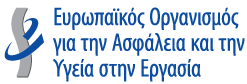 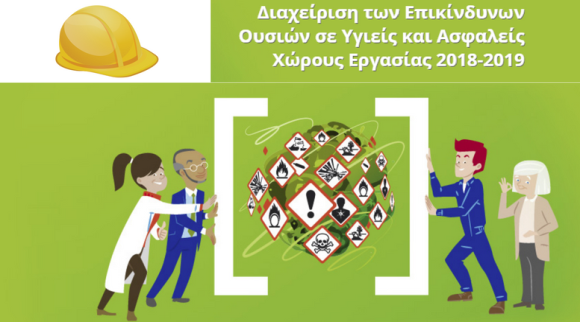 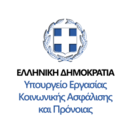 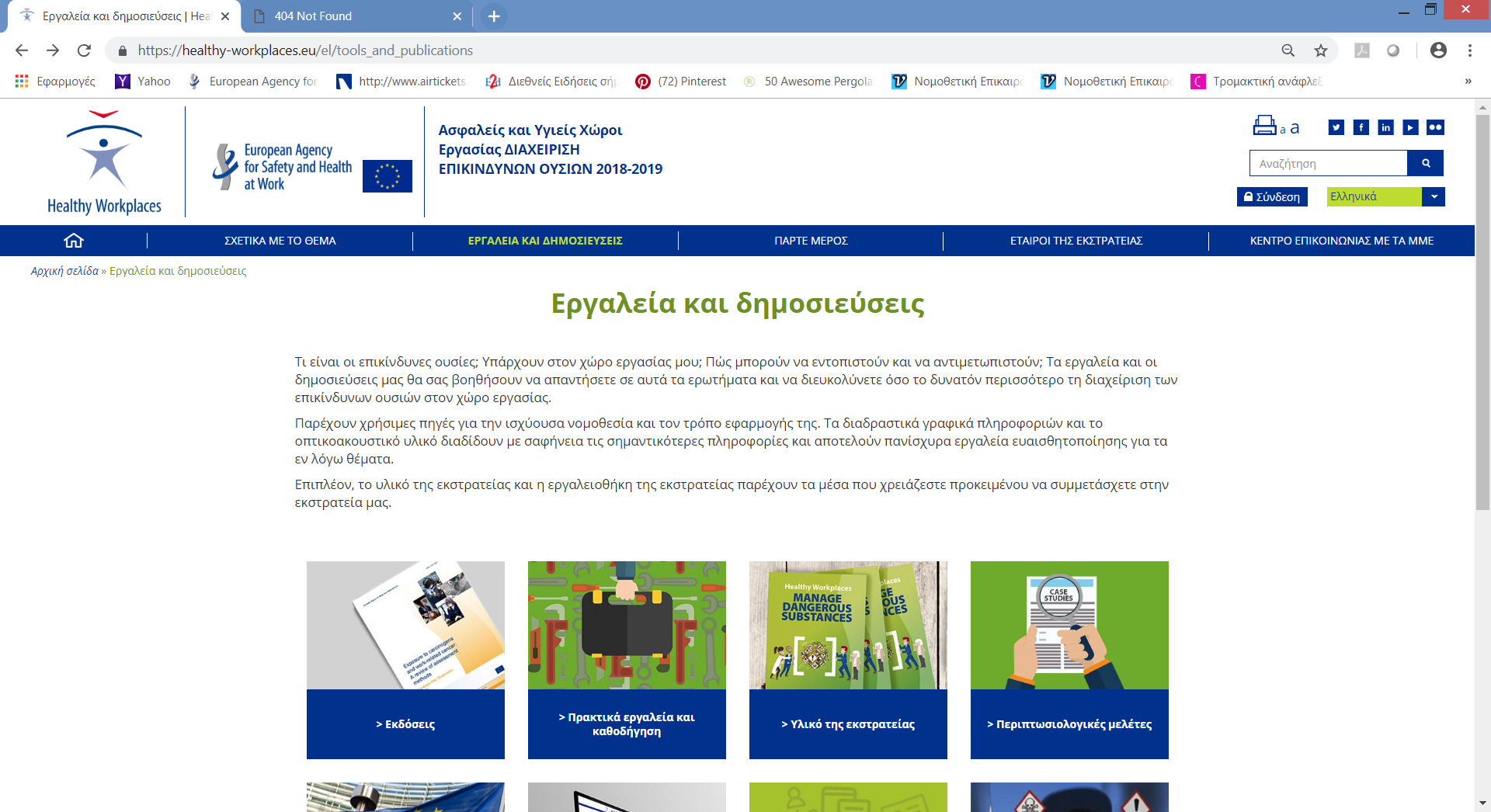 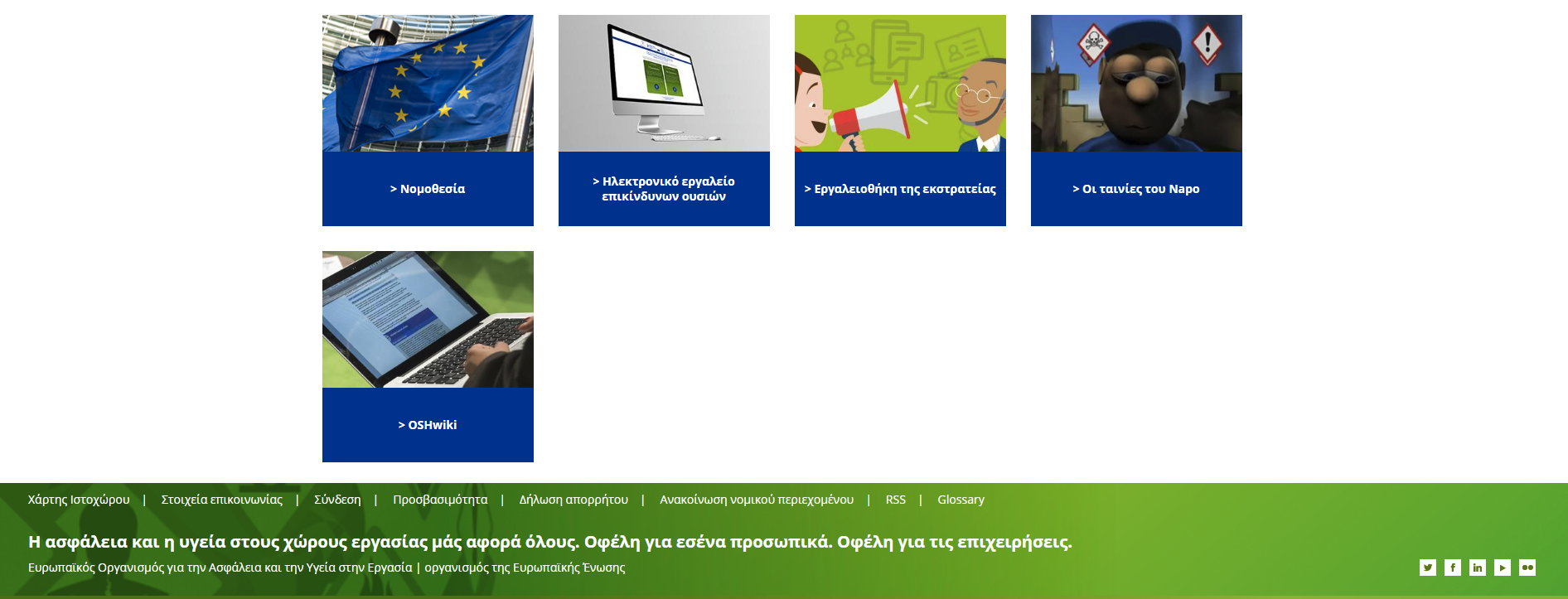 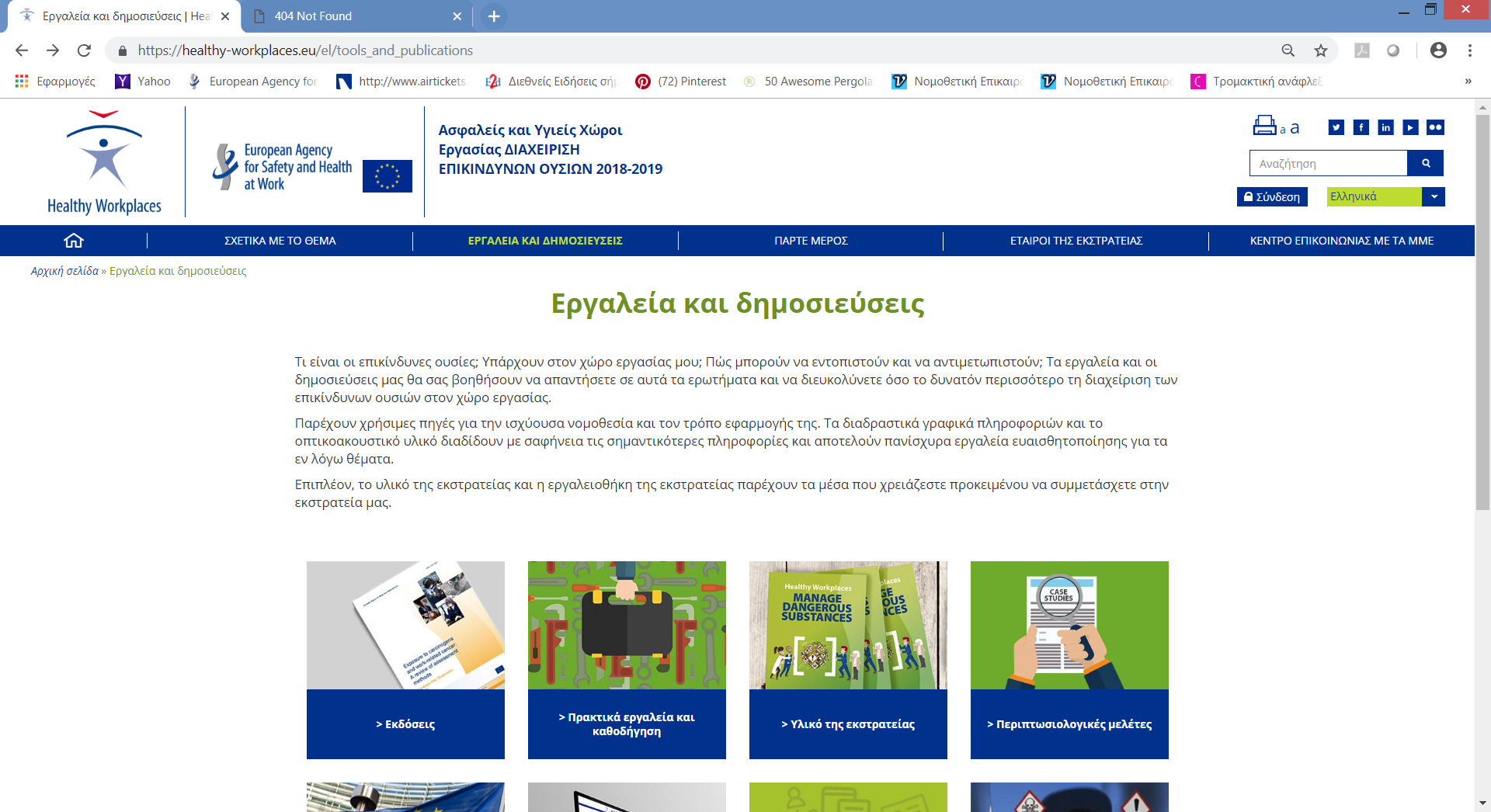 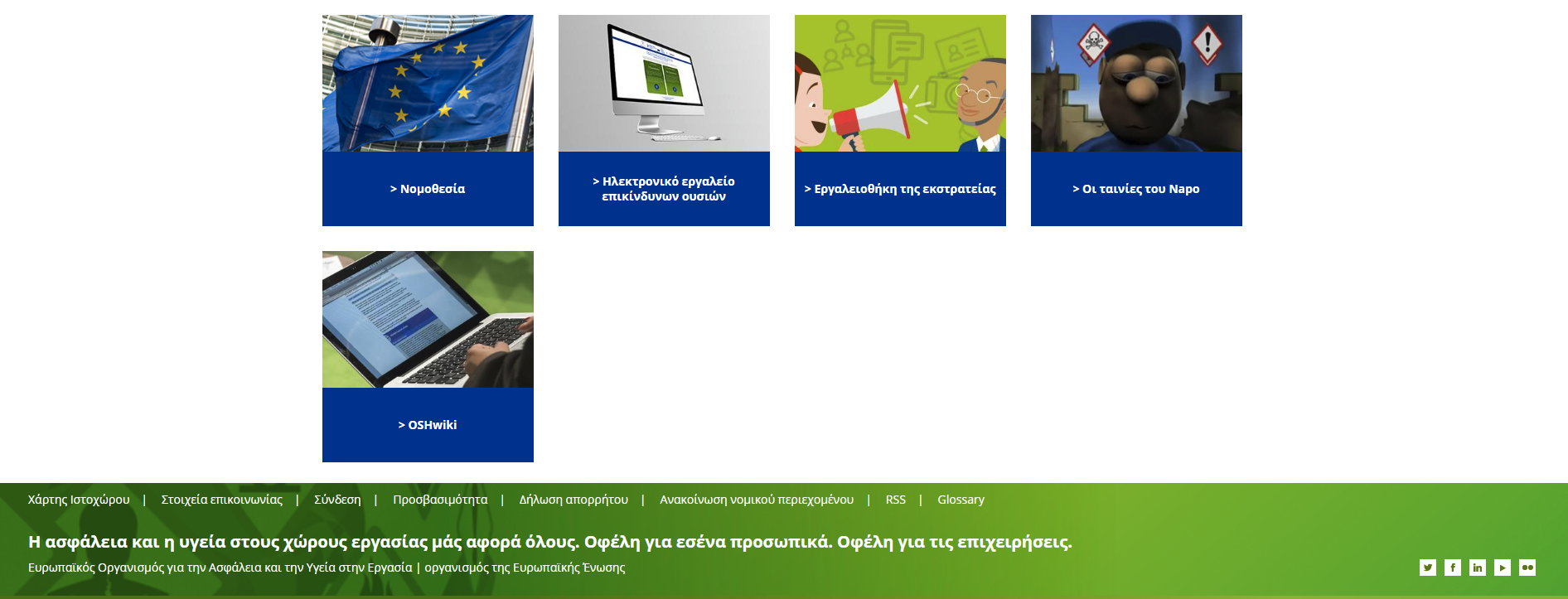 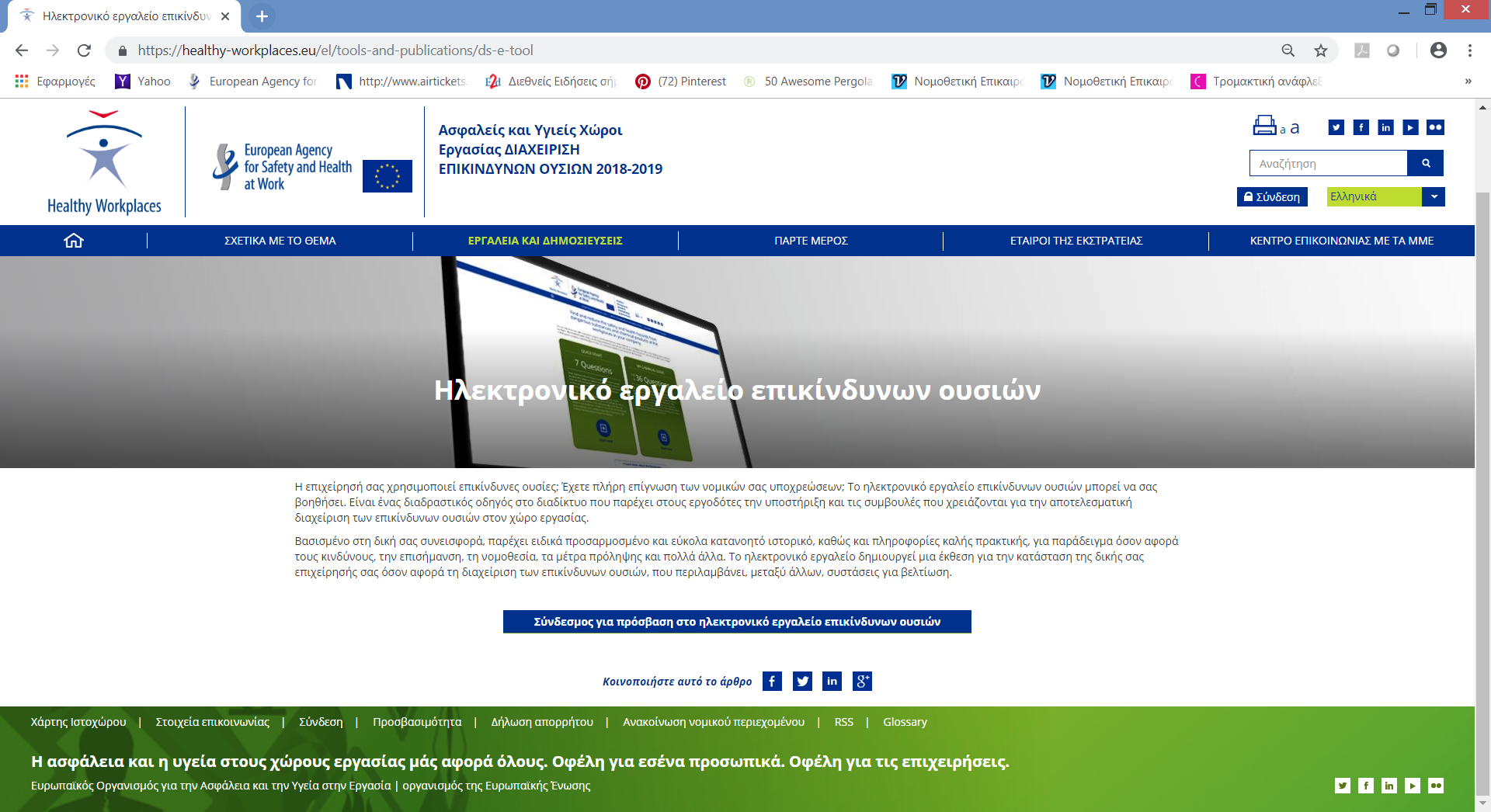 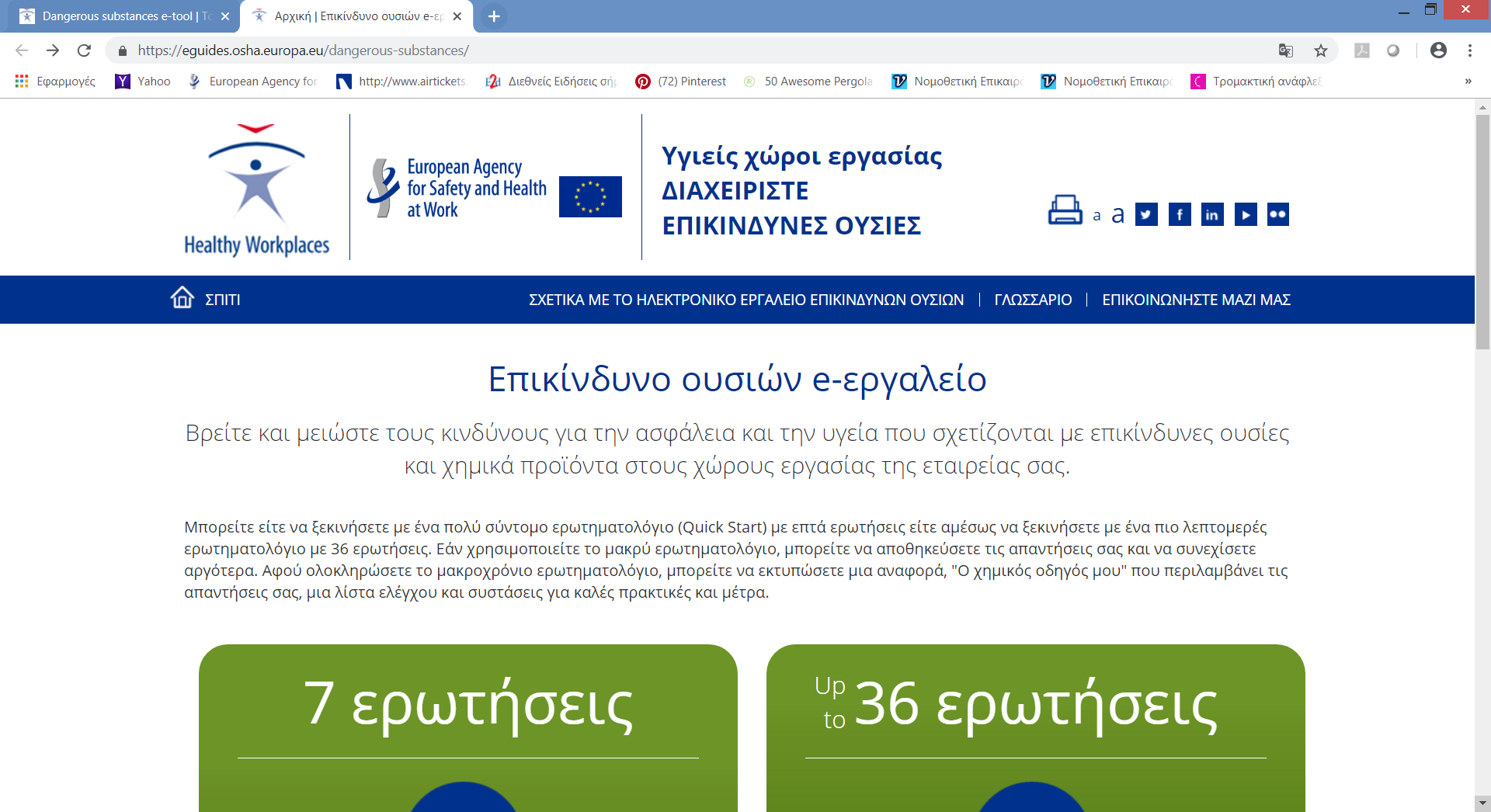 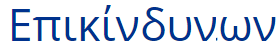 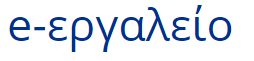 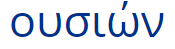 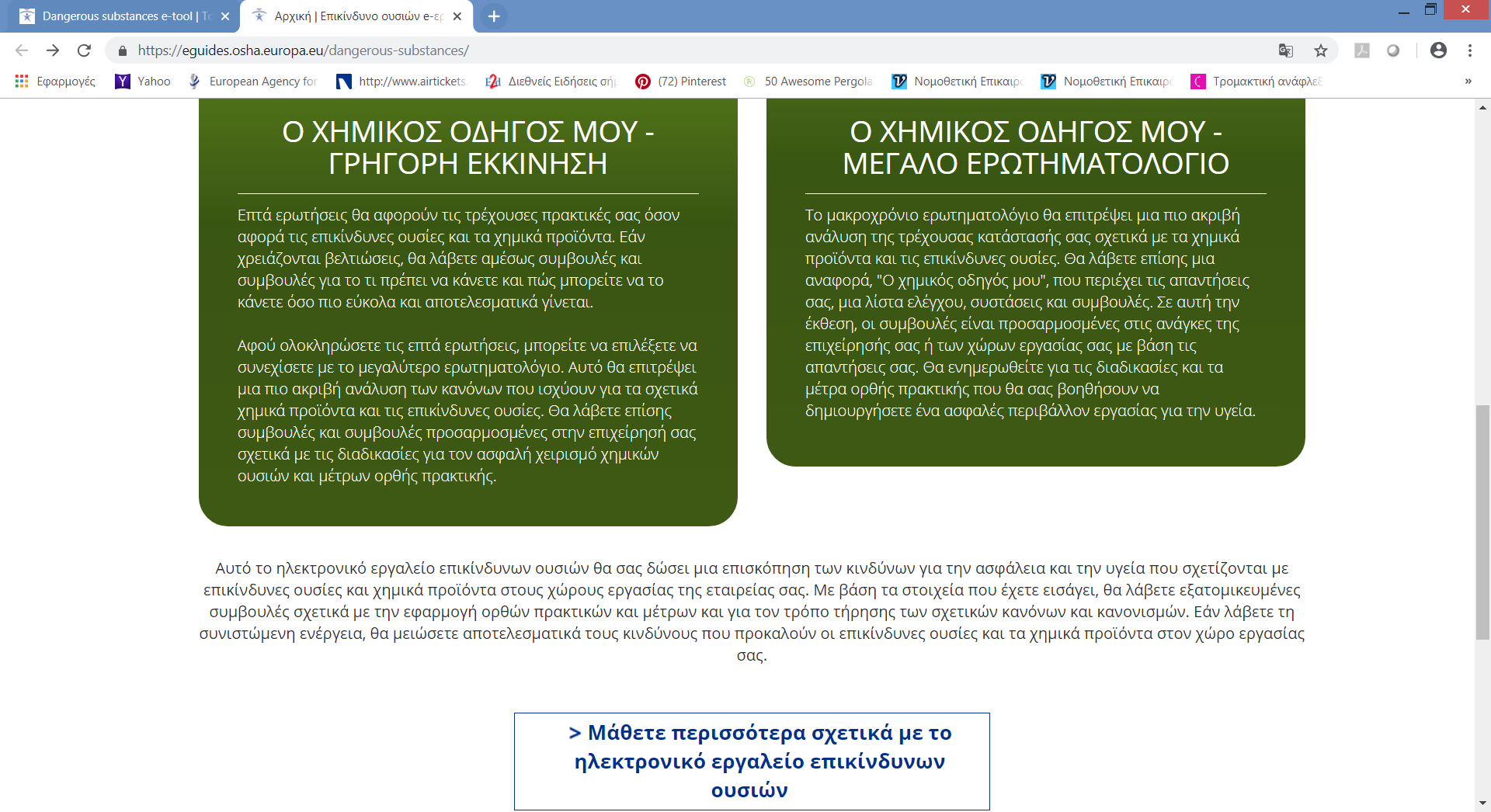 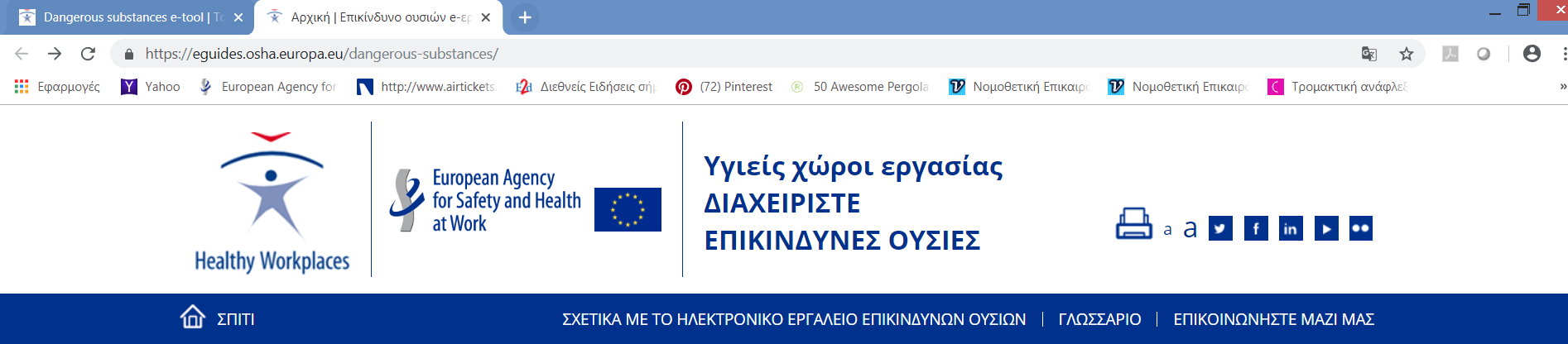 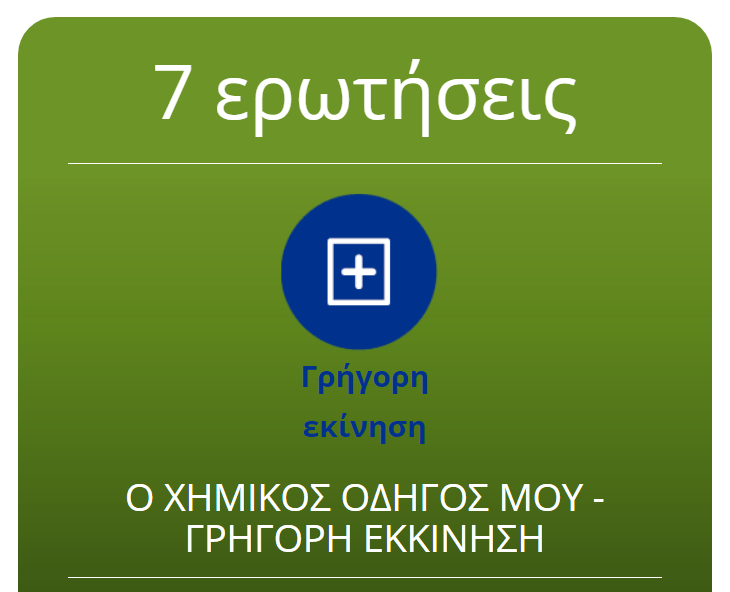 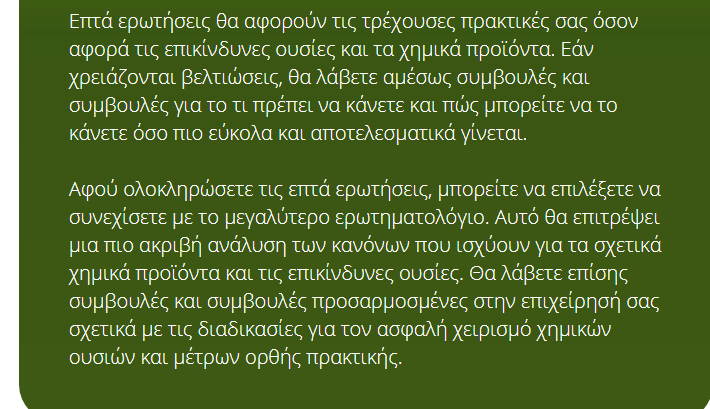 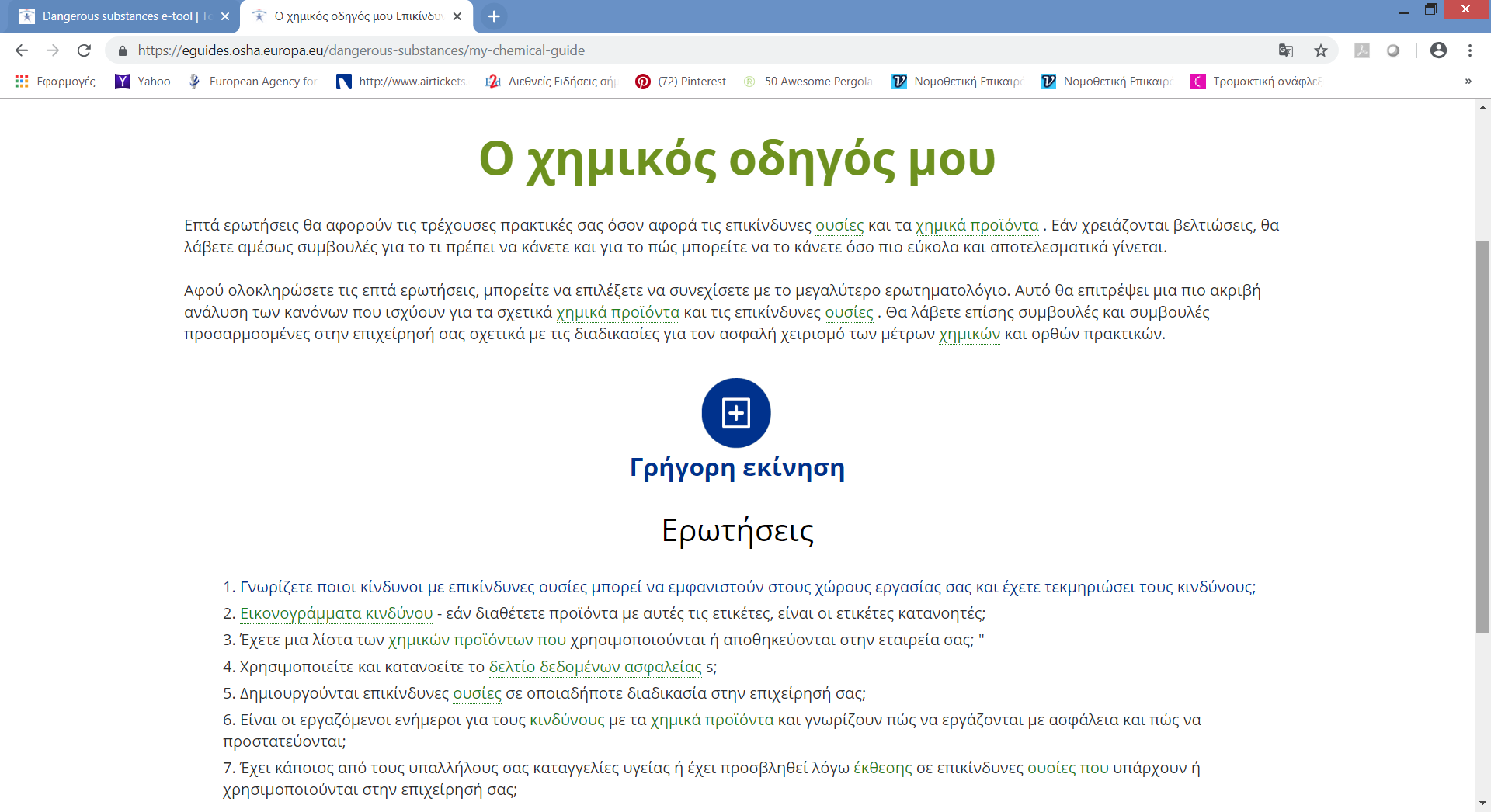 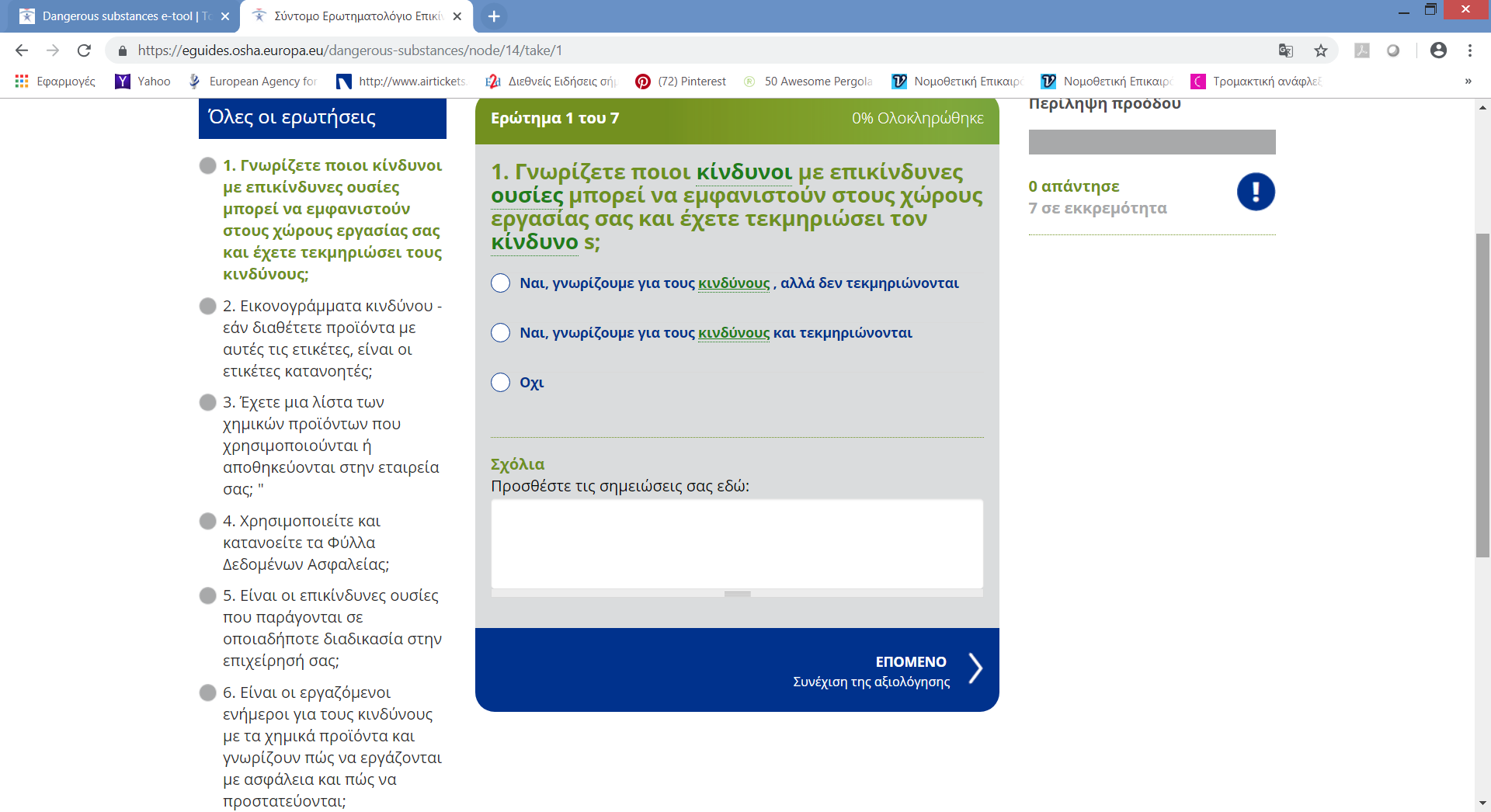 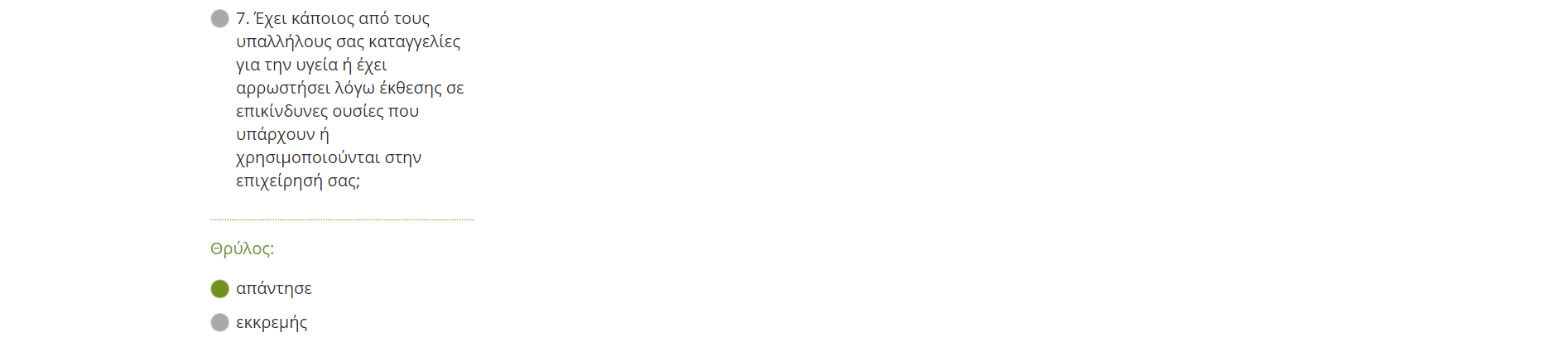 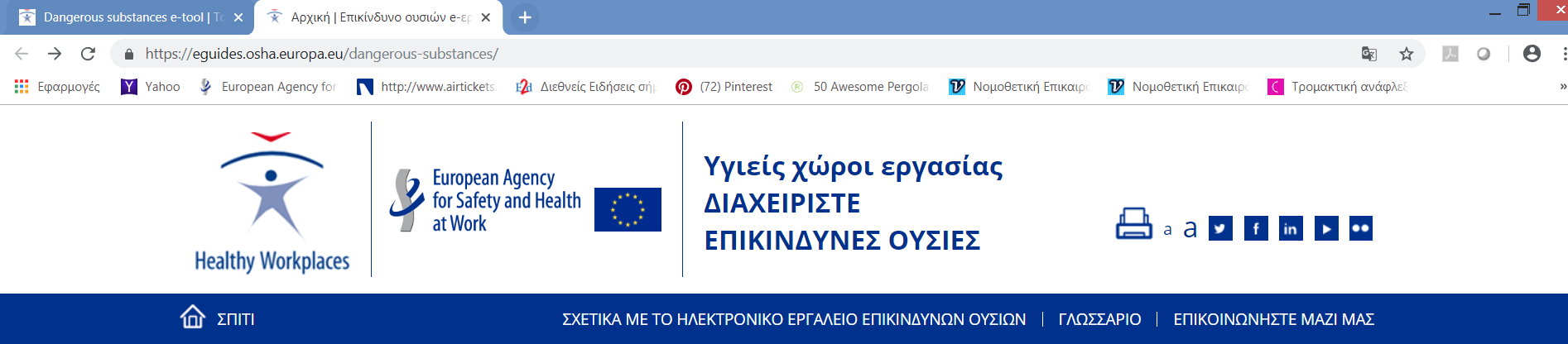 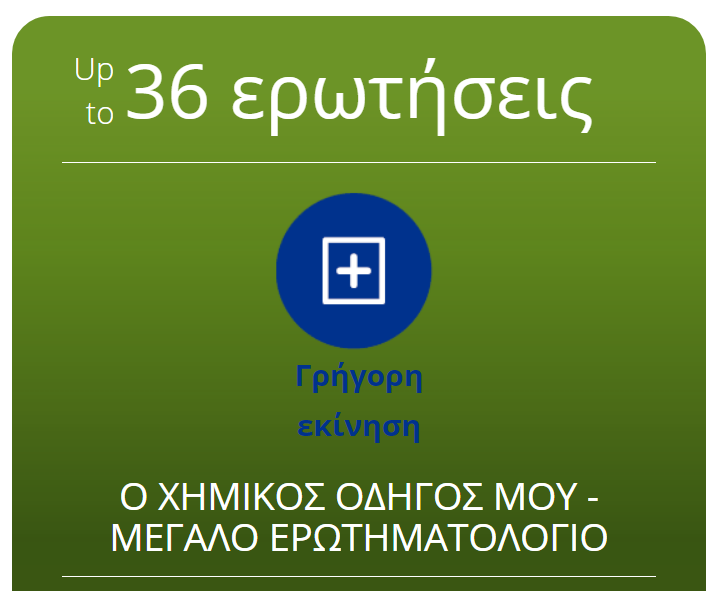 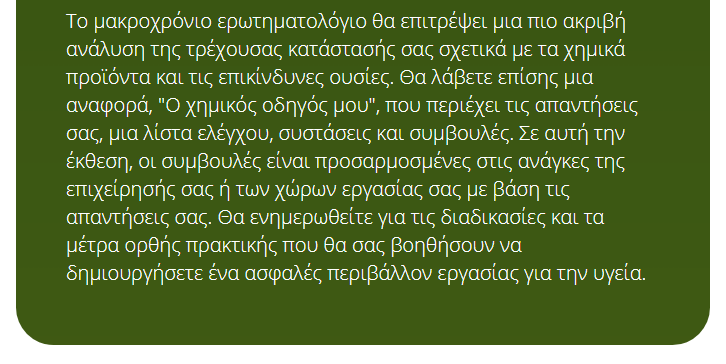 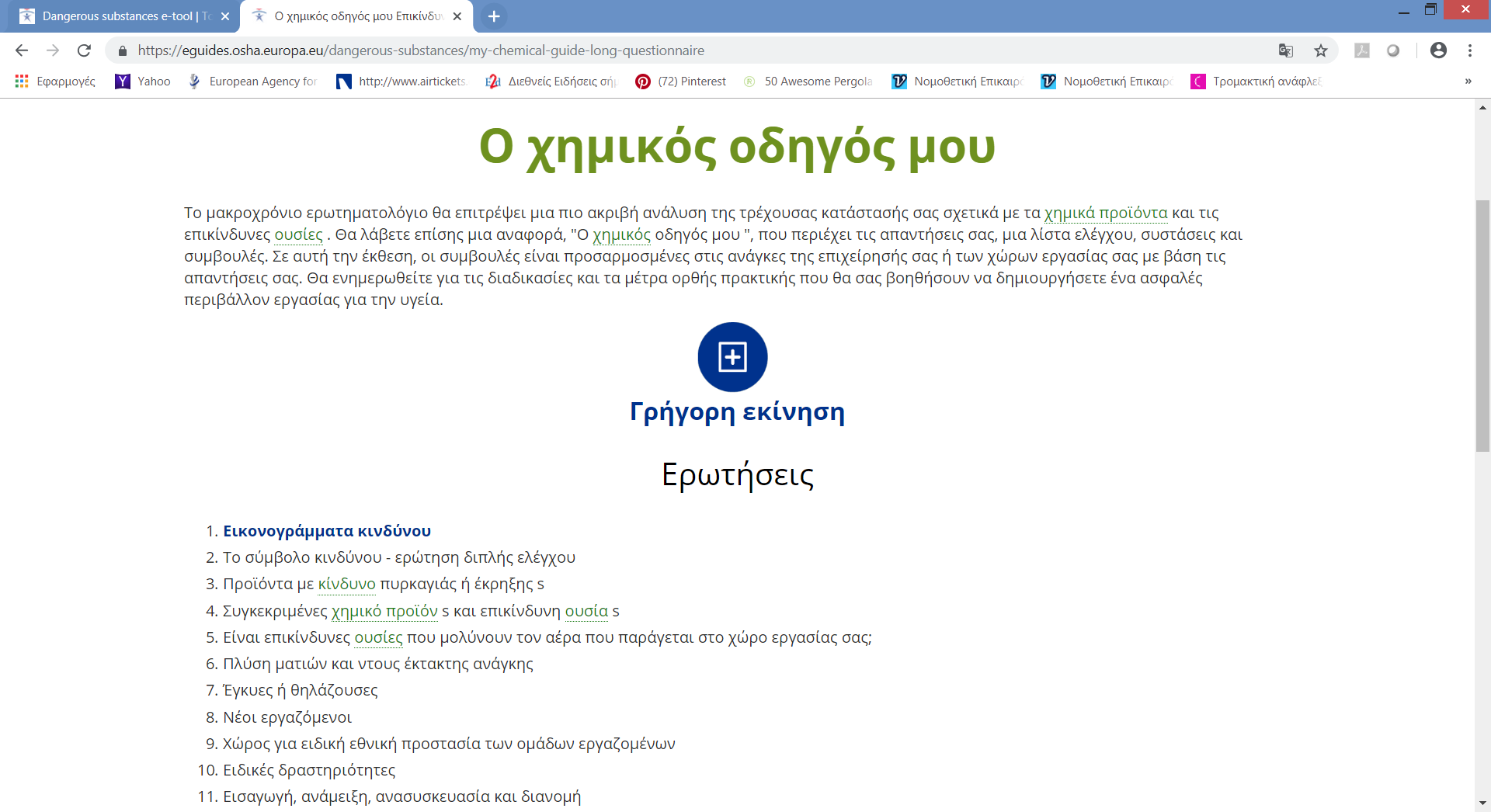 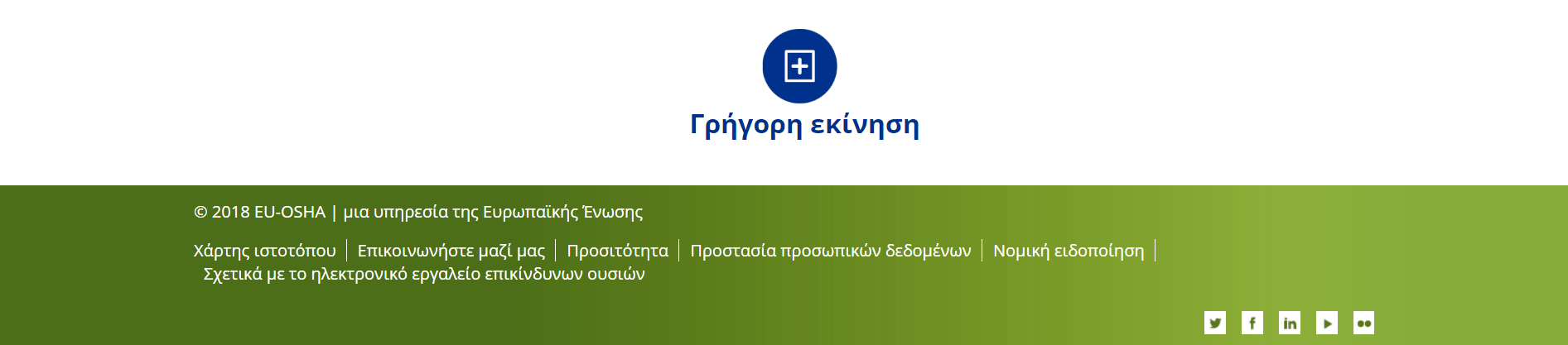 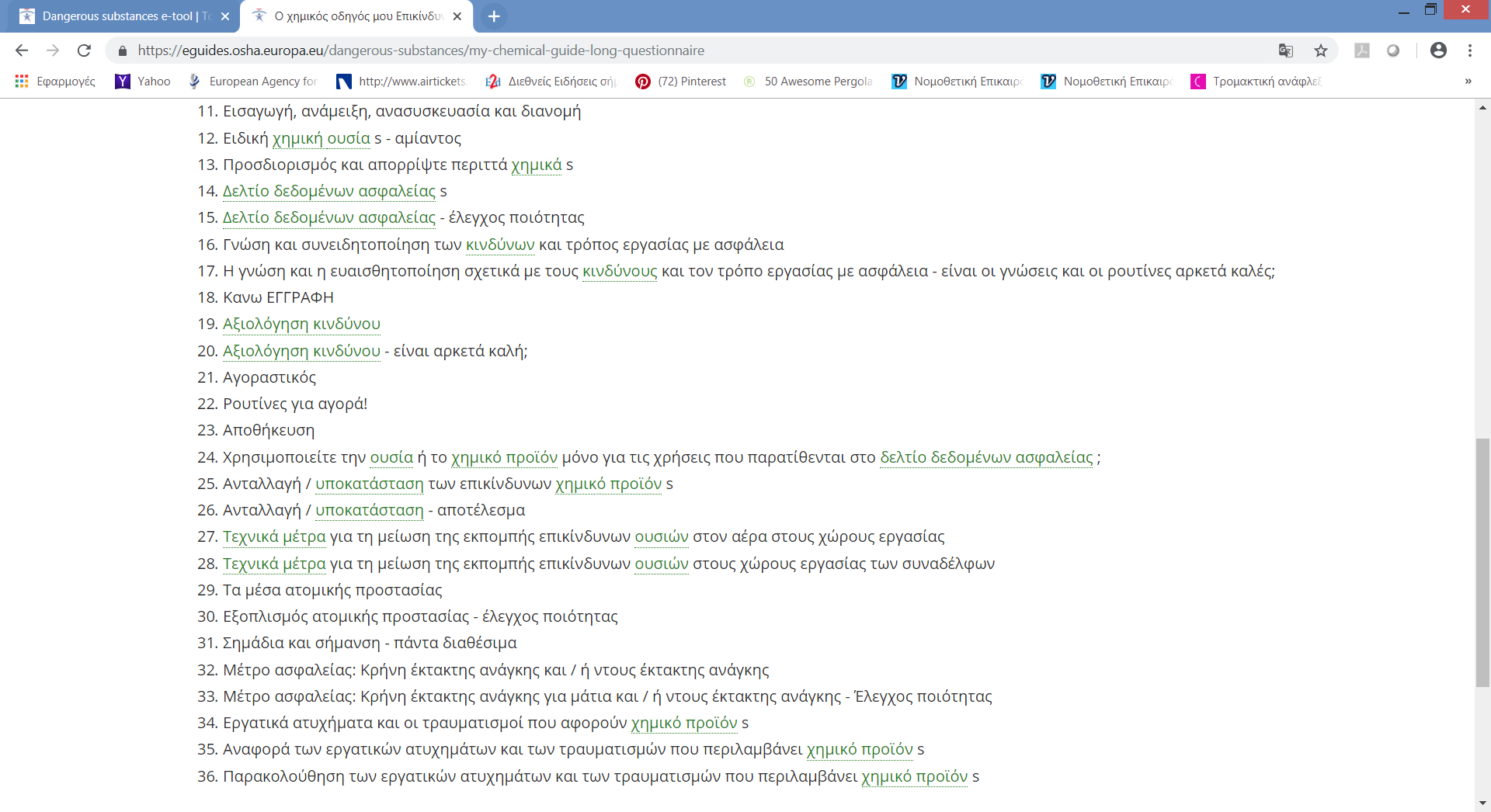 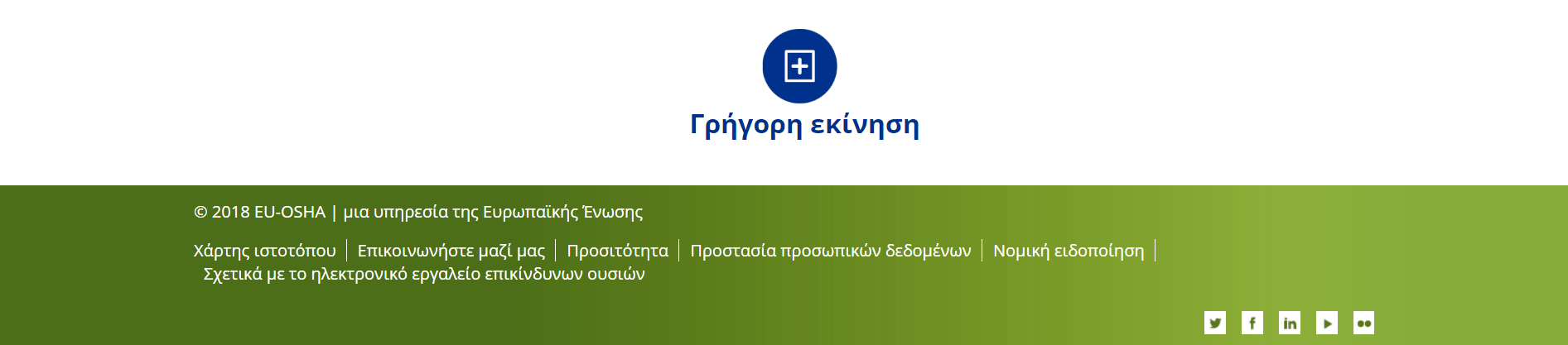 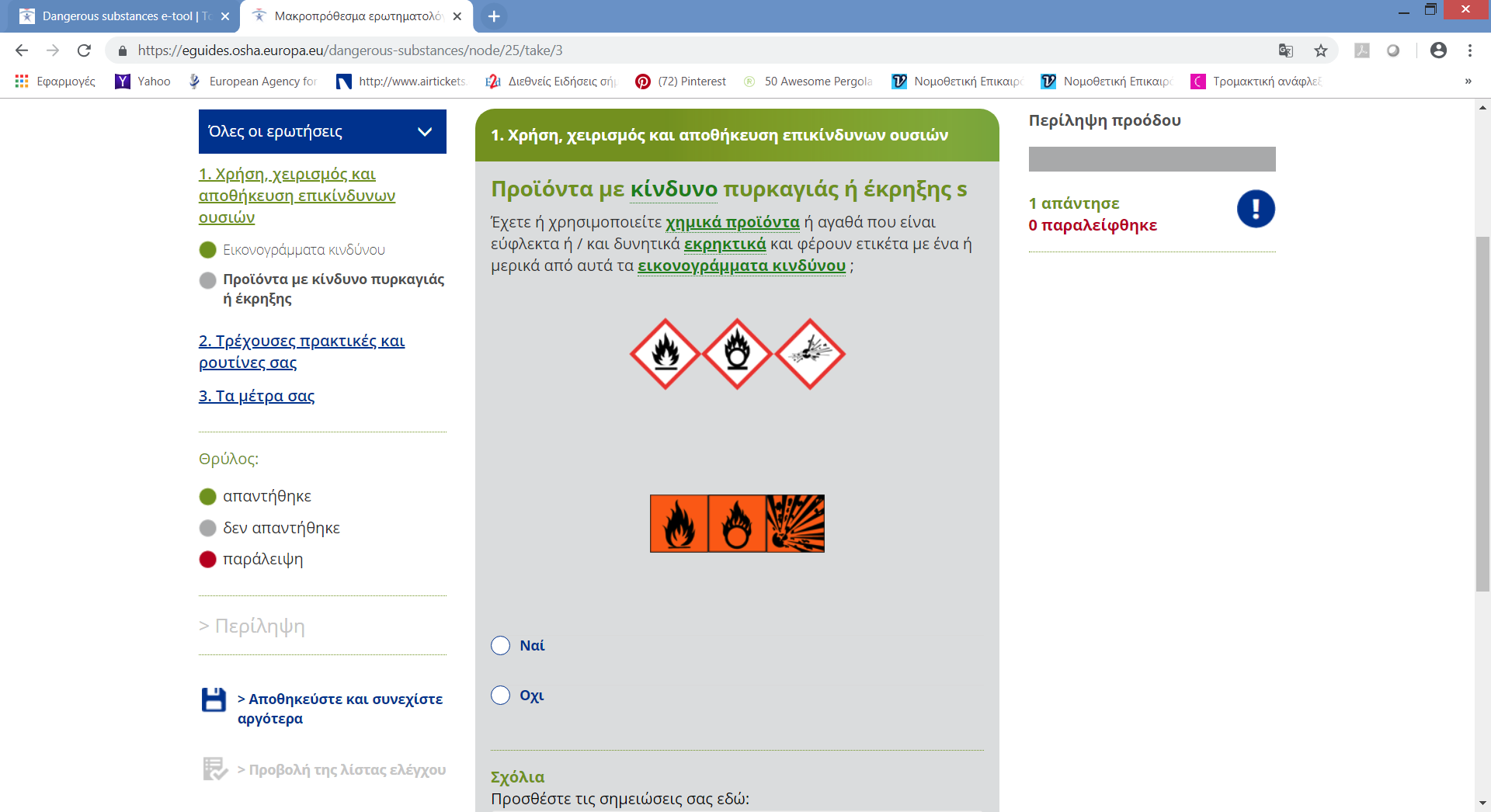 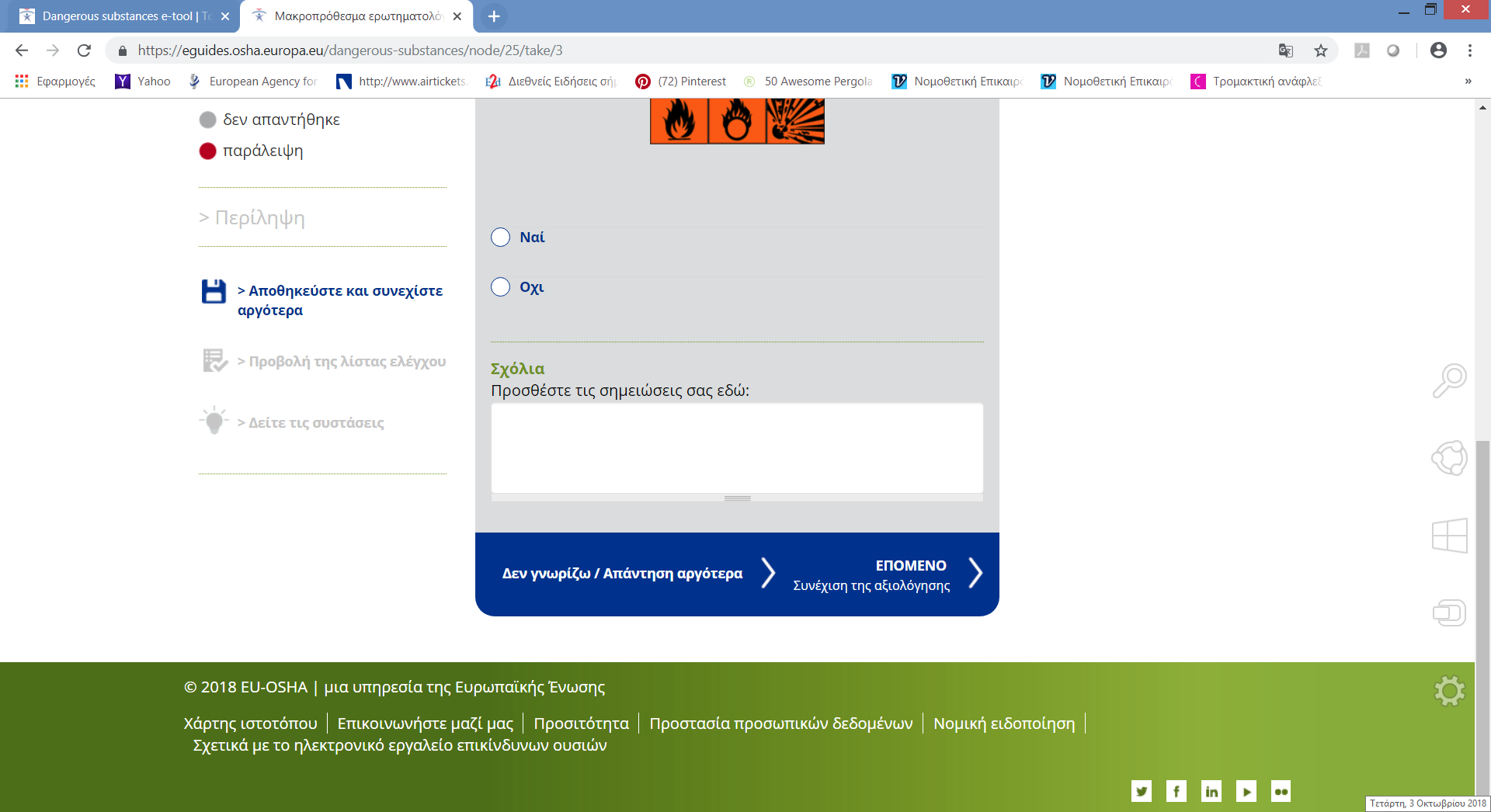 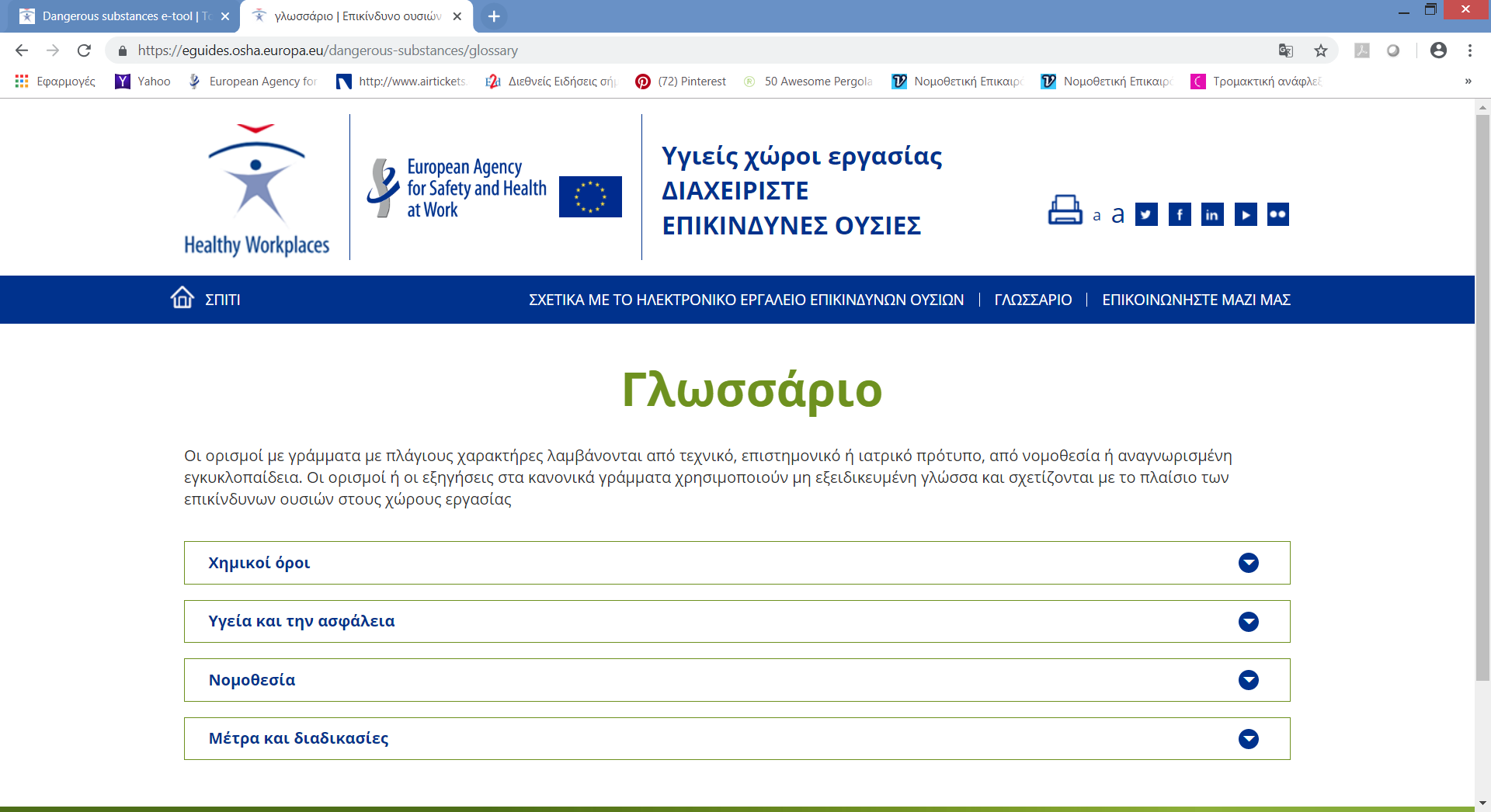 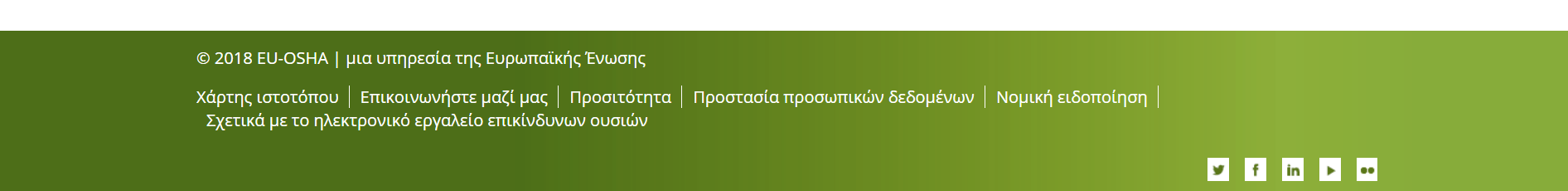 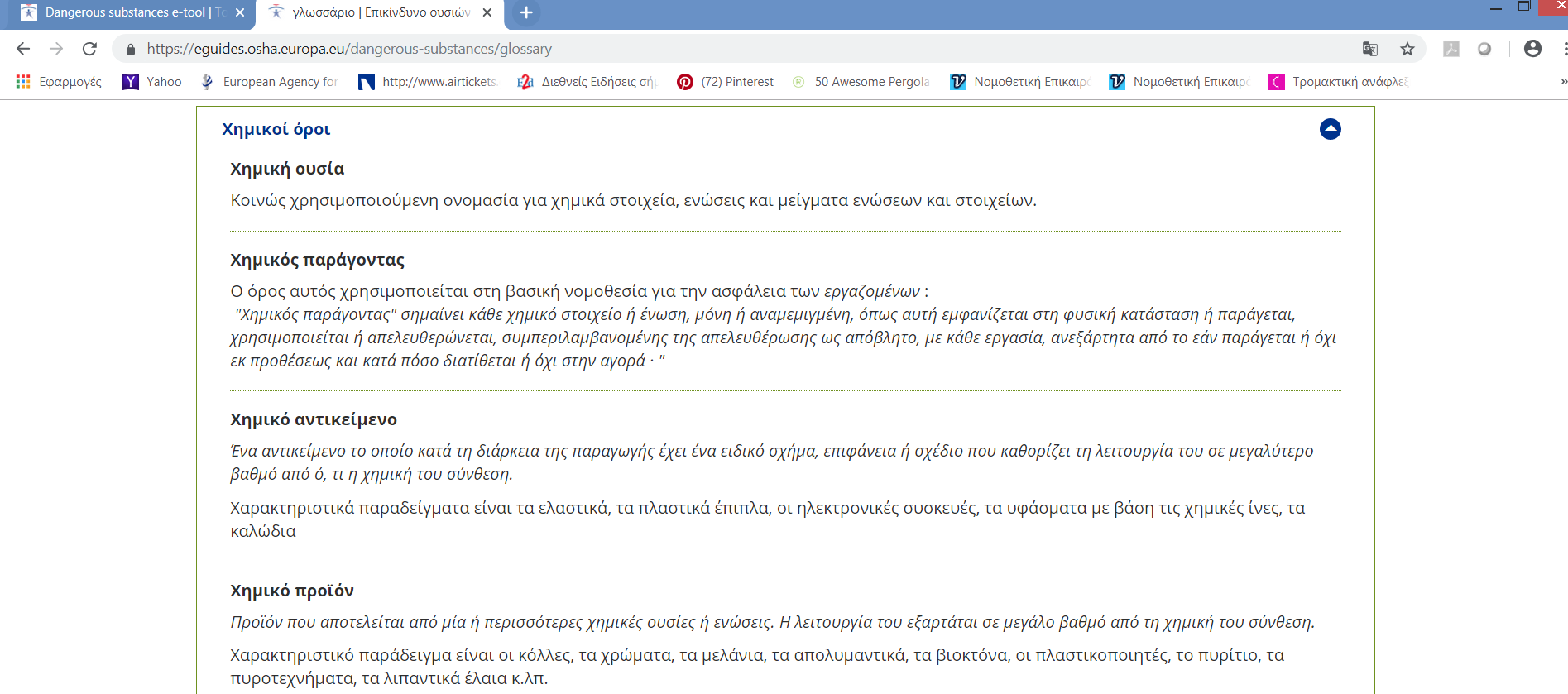 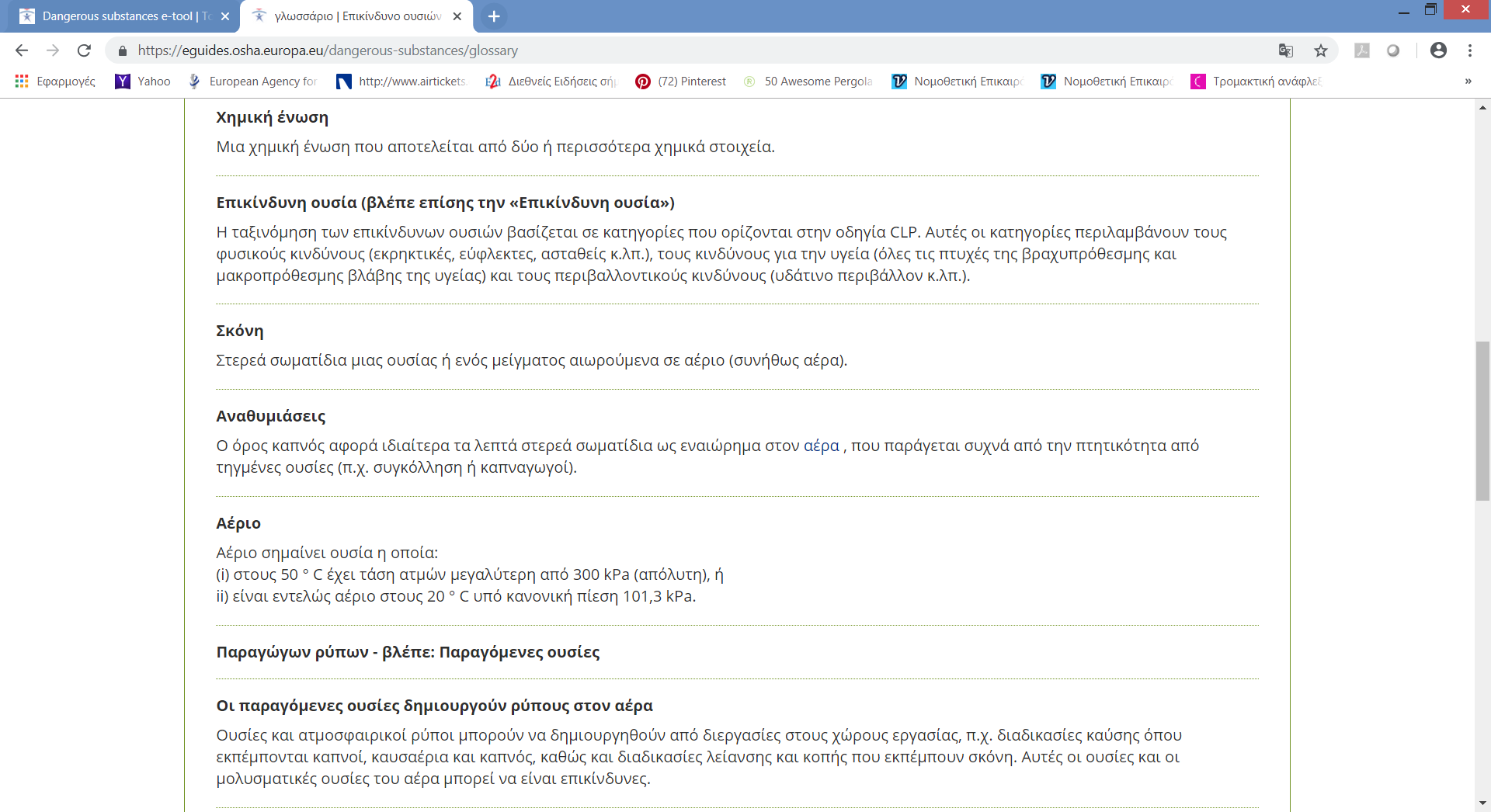 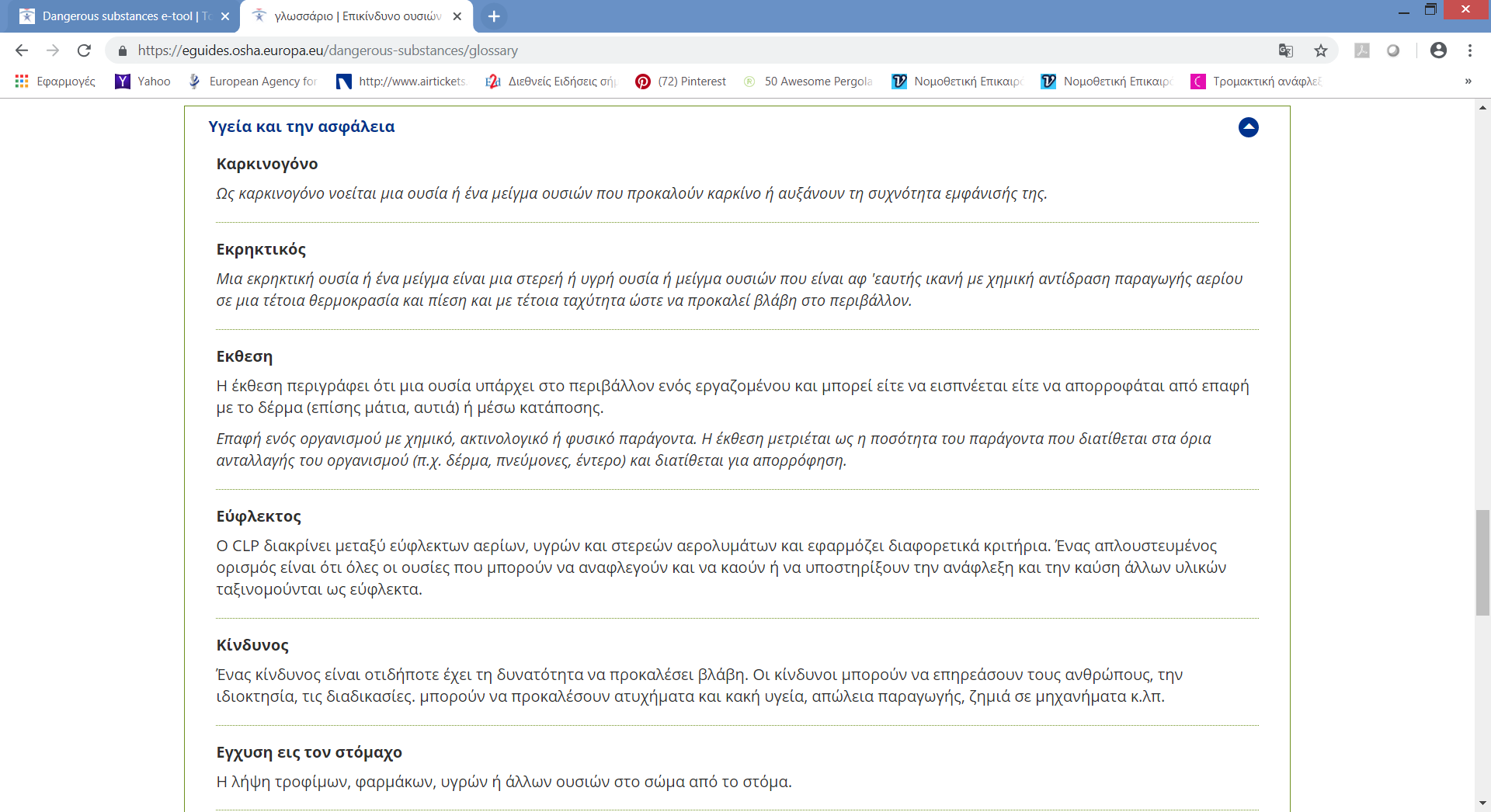 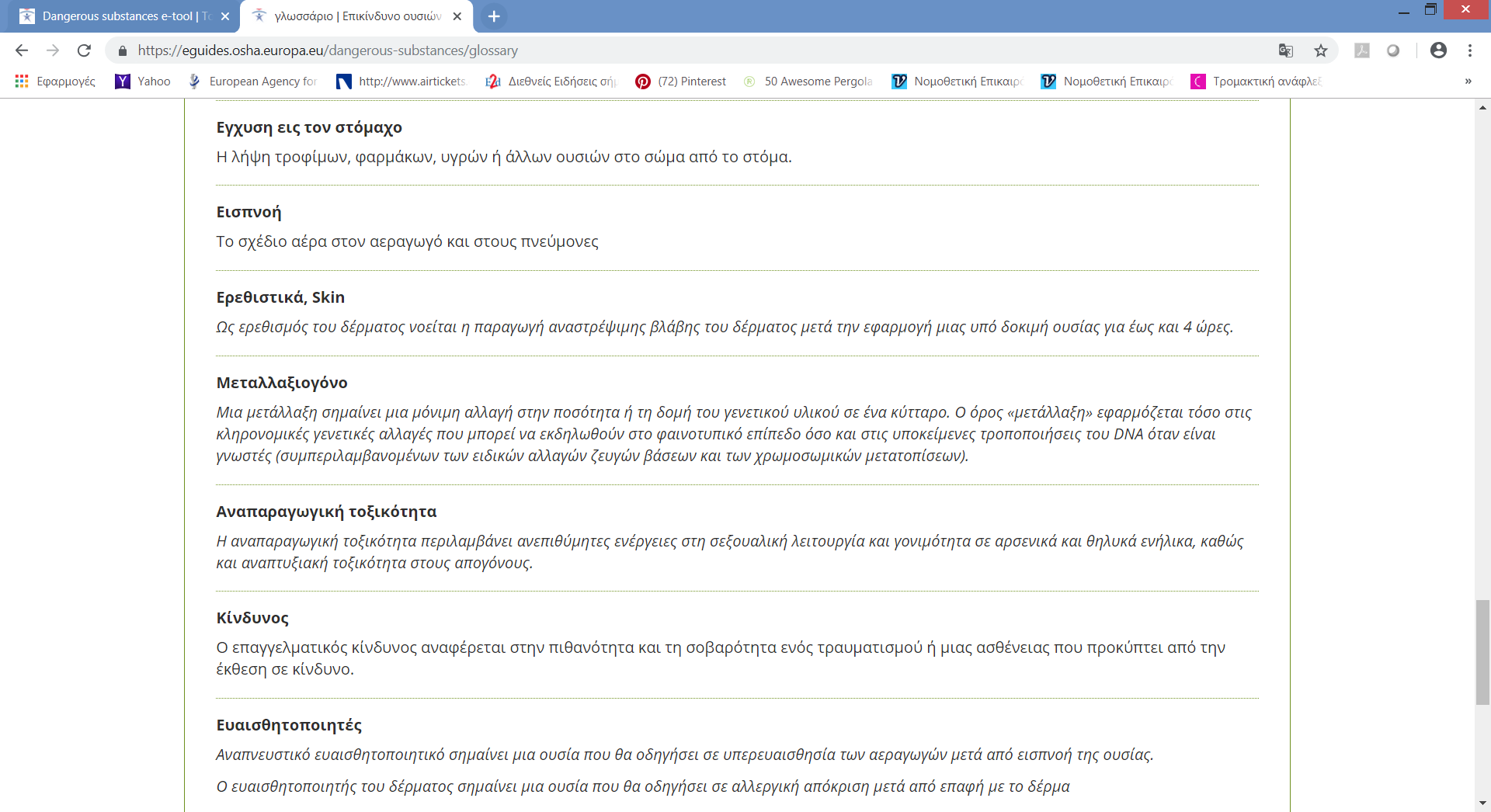 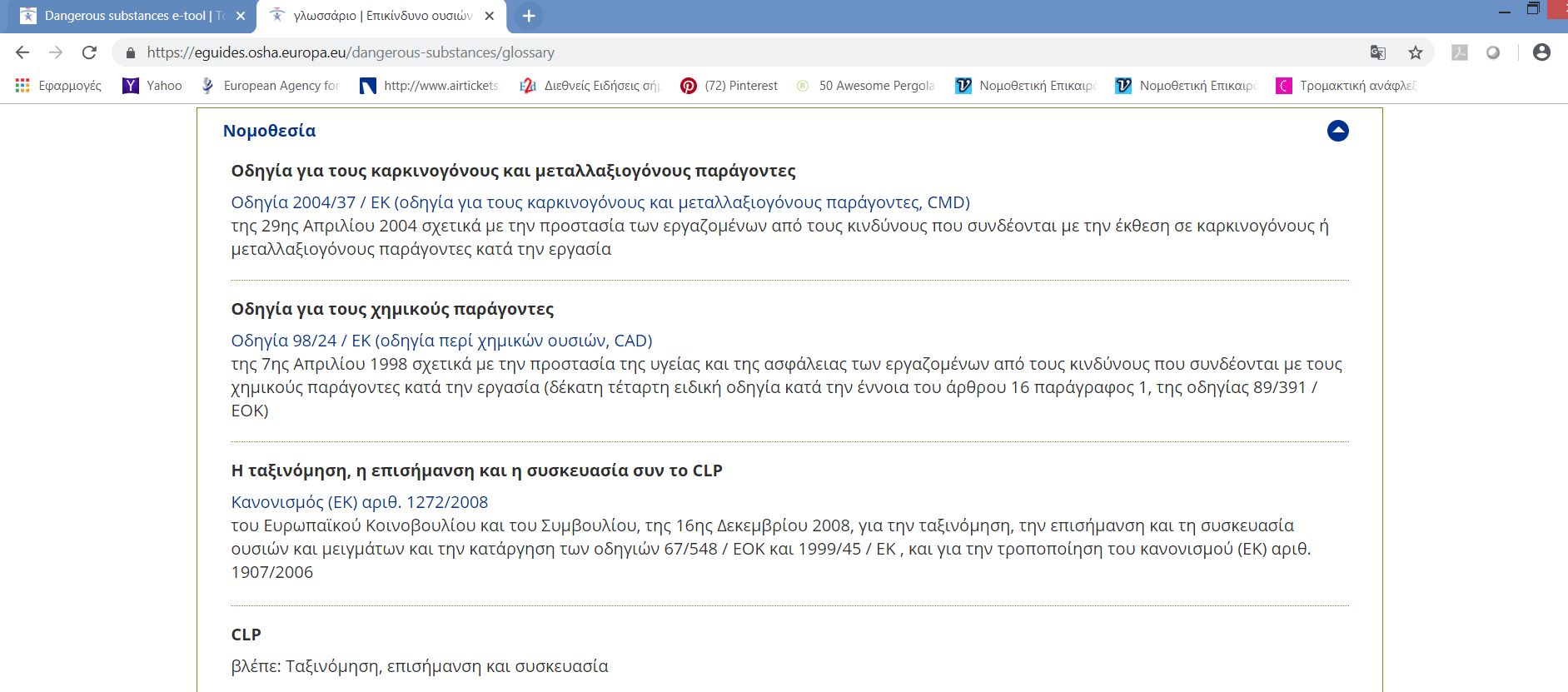 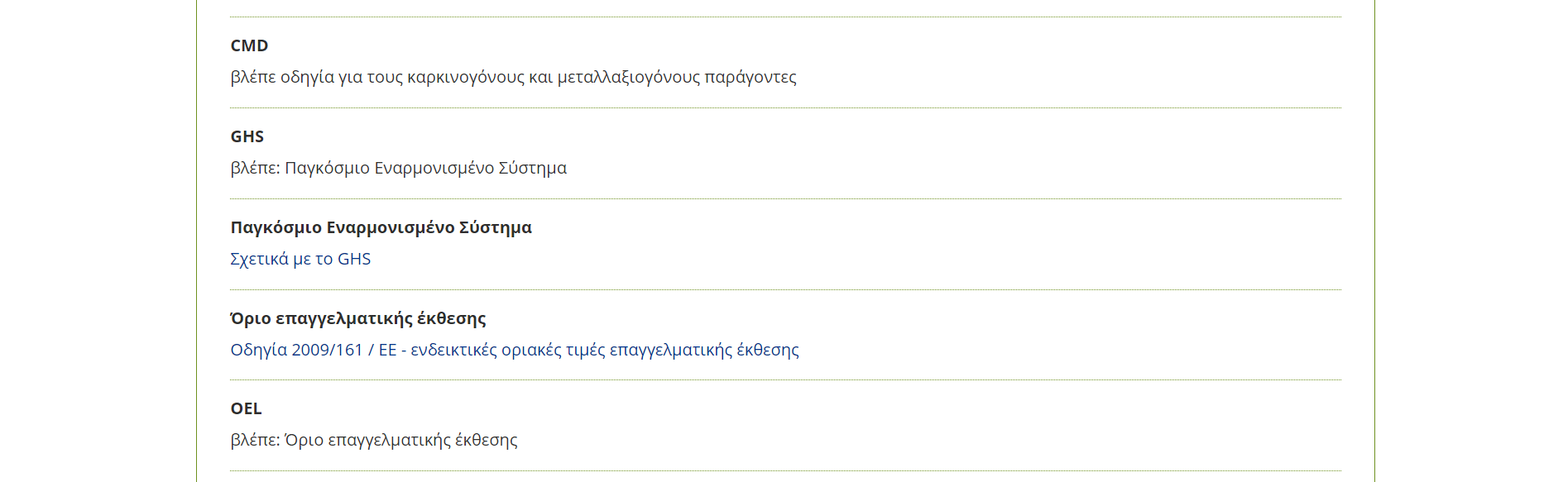 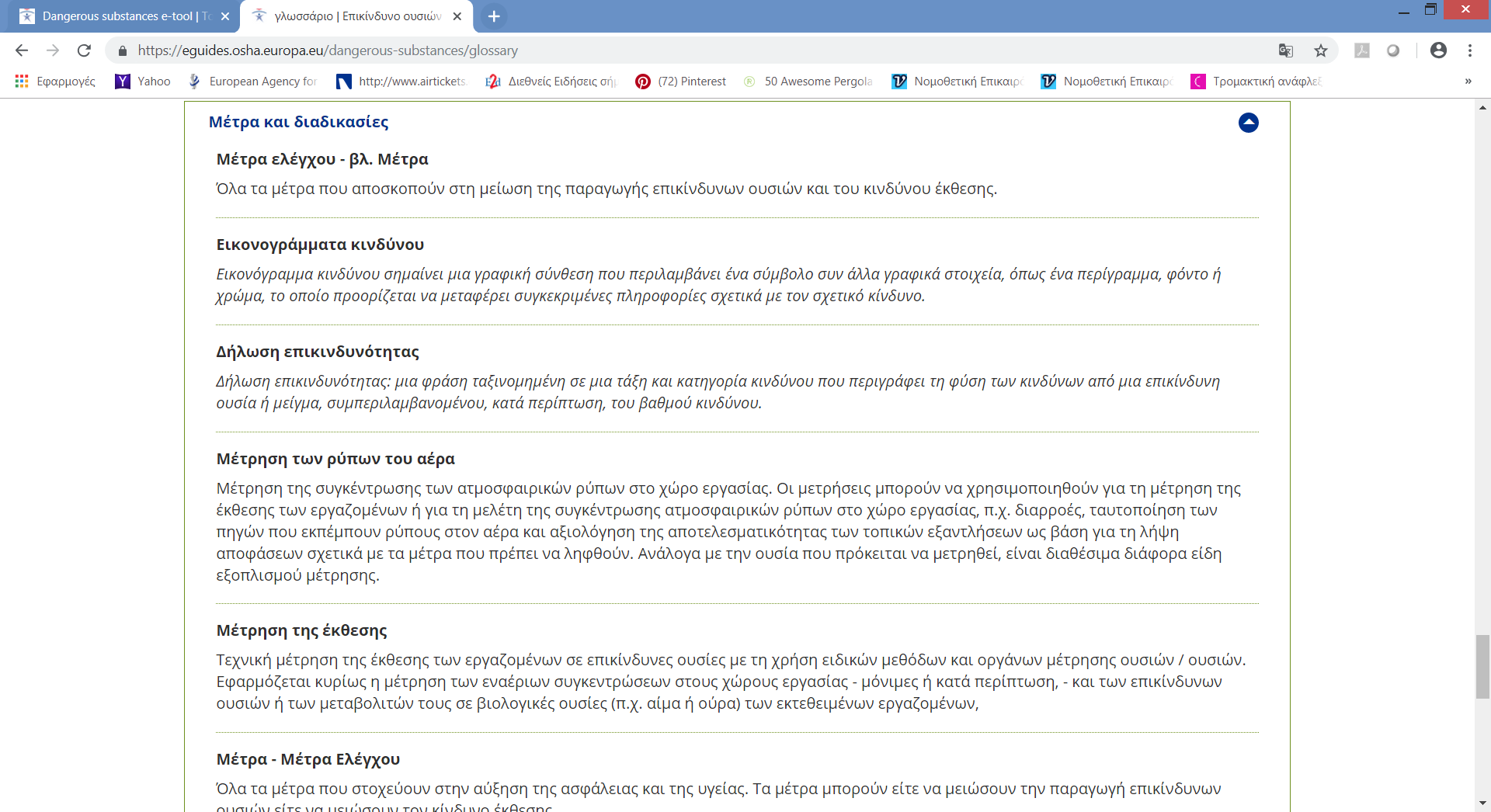 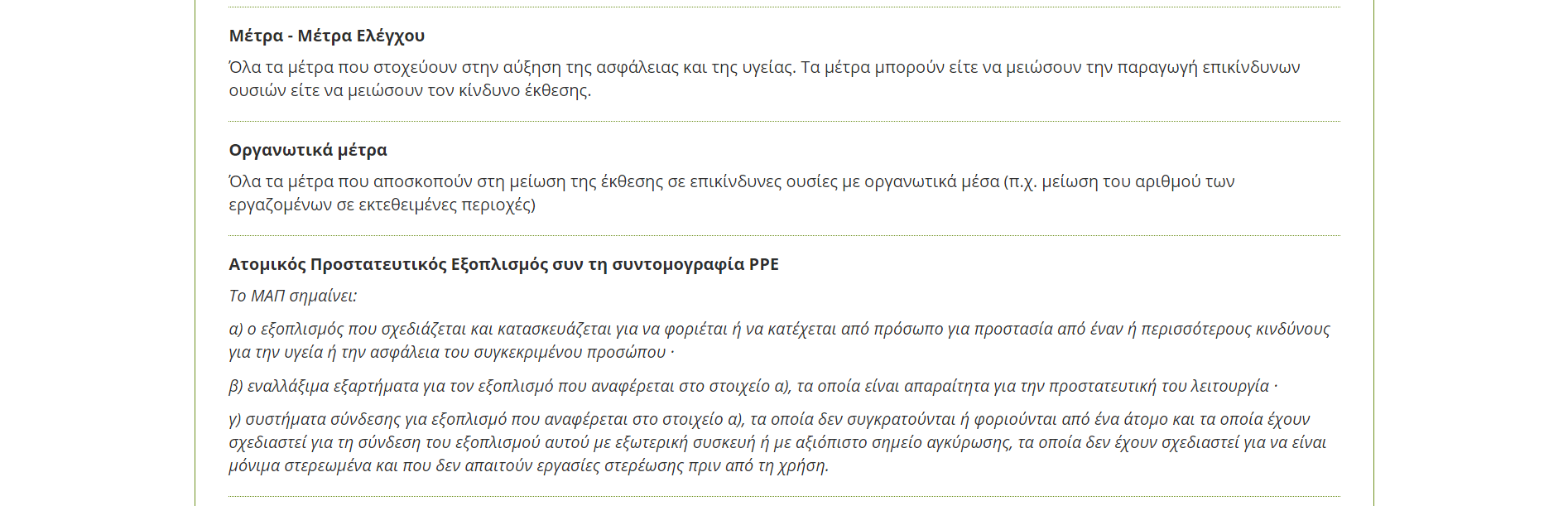 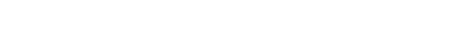 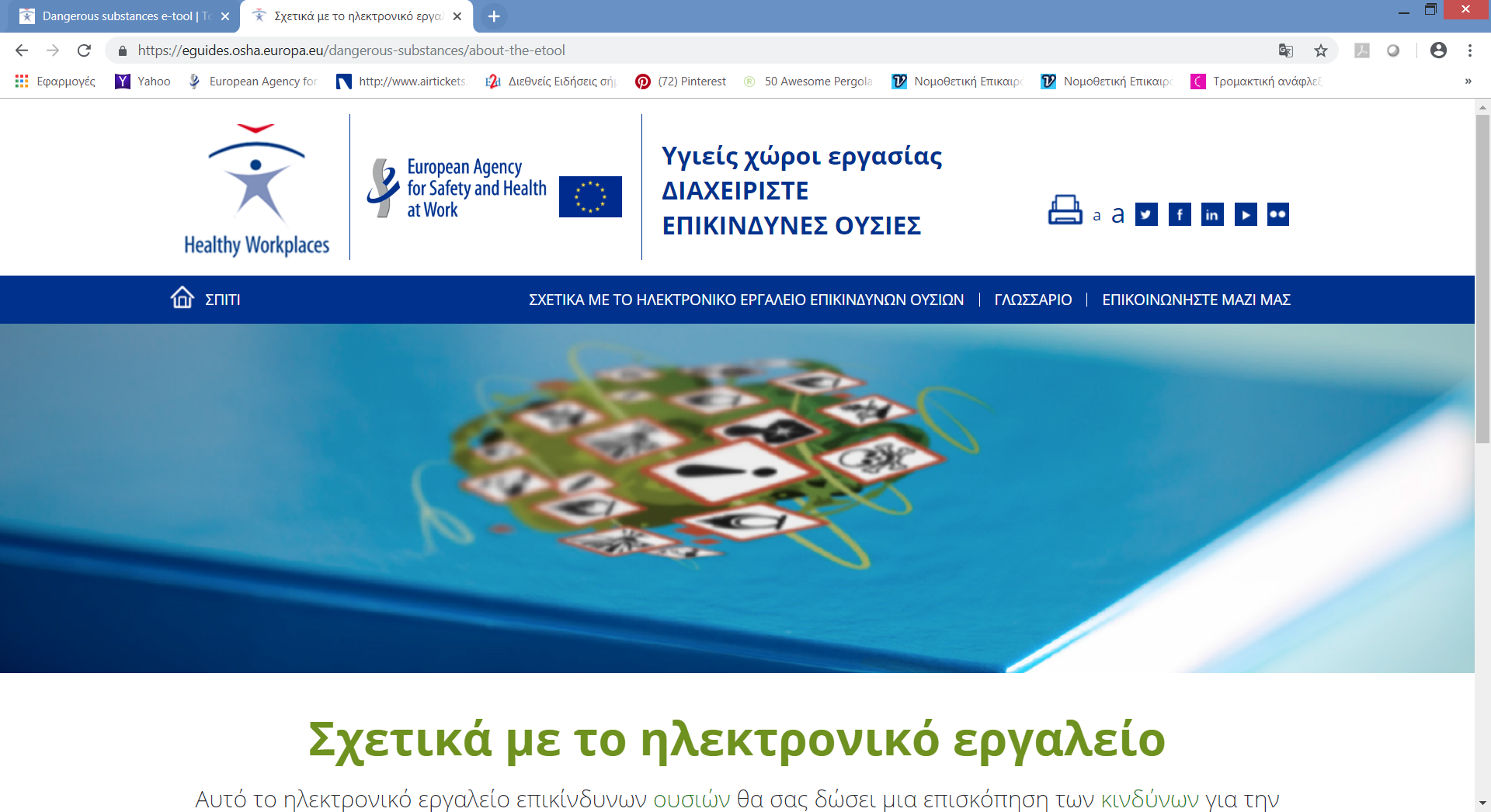 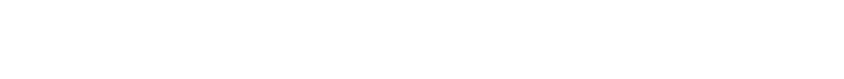 https://eguides.osha.europa.eu/dangerous-substance/
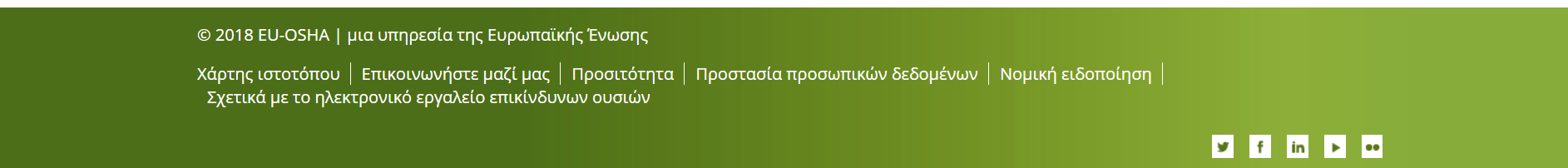